Screen Shots of theOnline Form for Study Registration
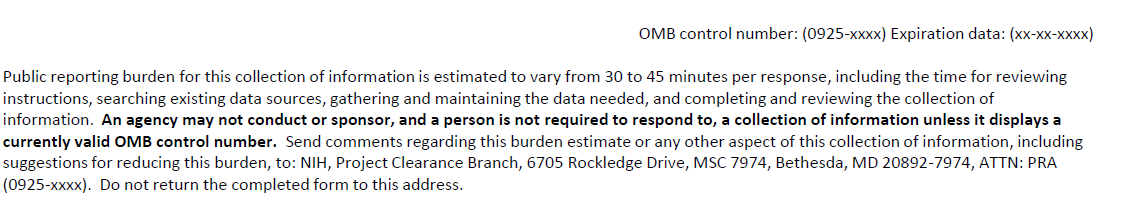 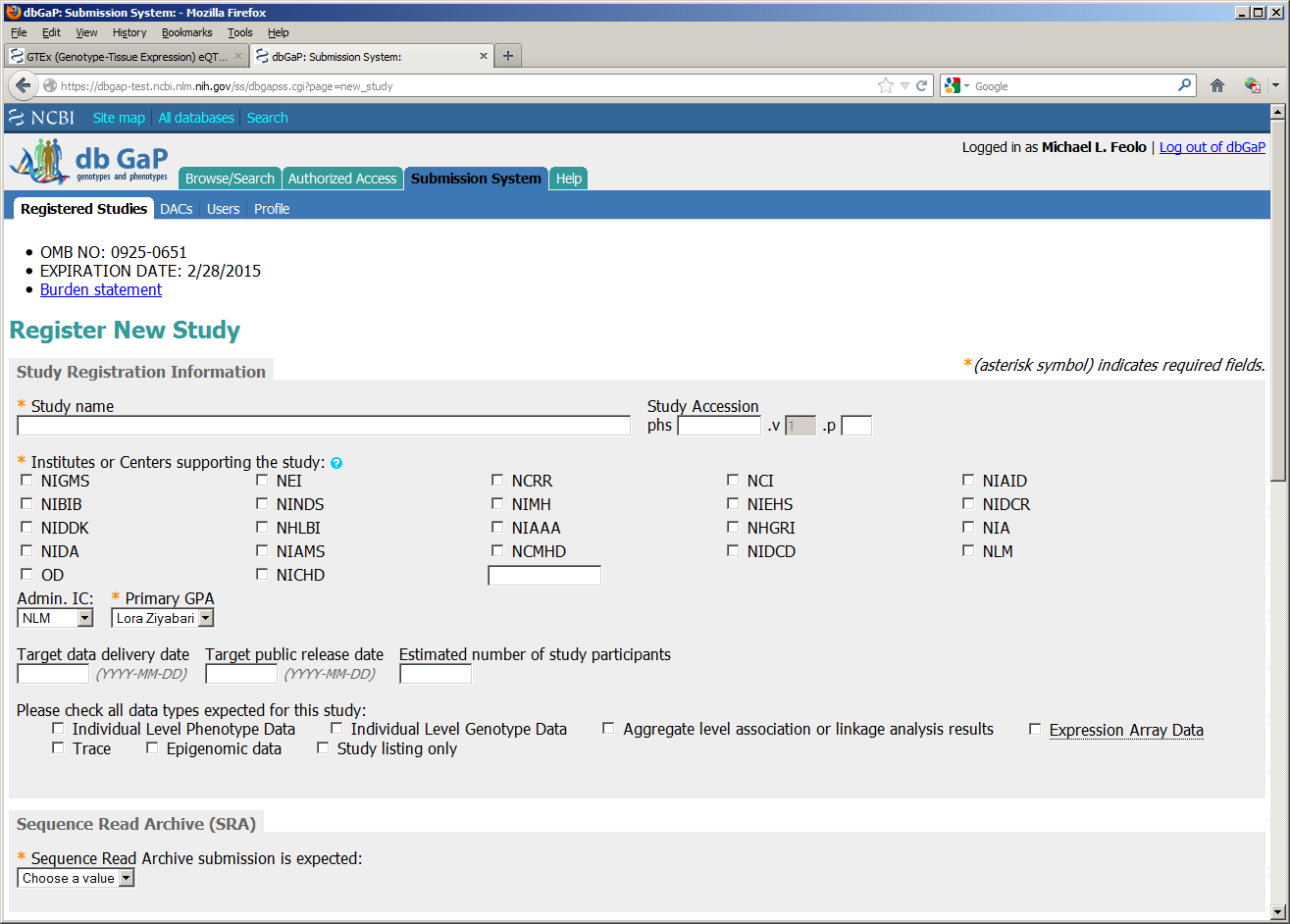 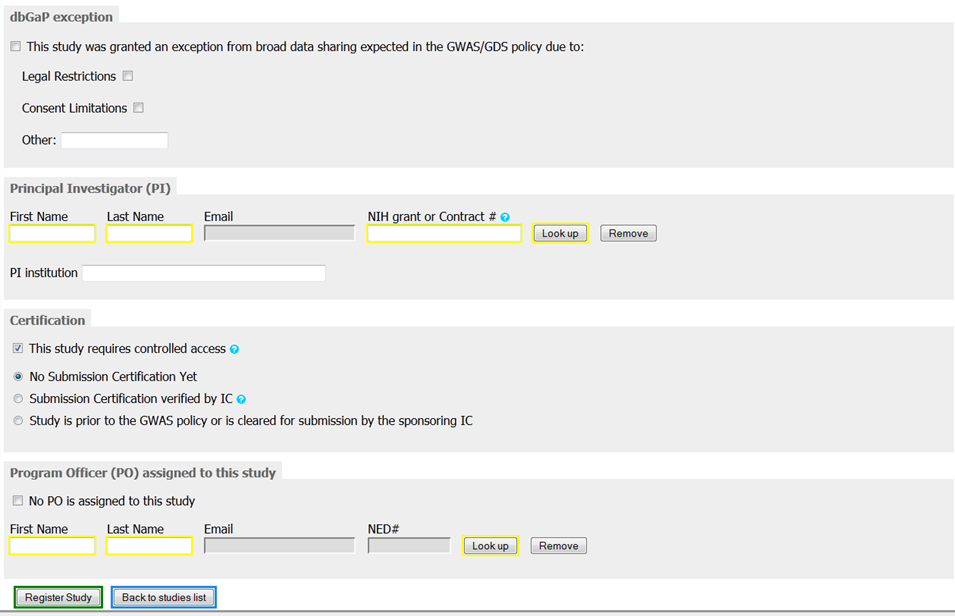 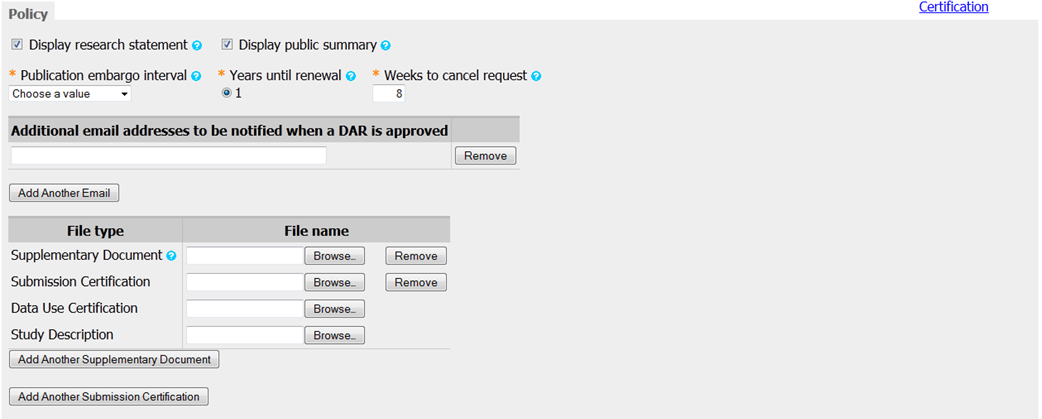 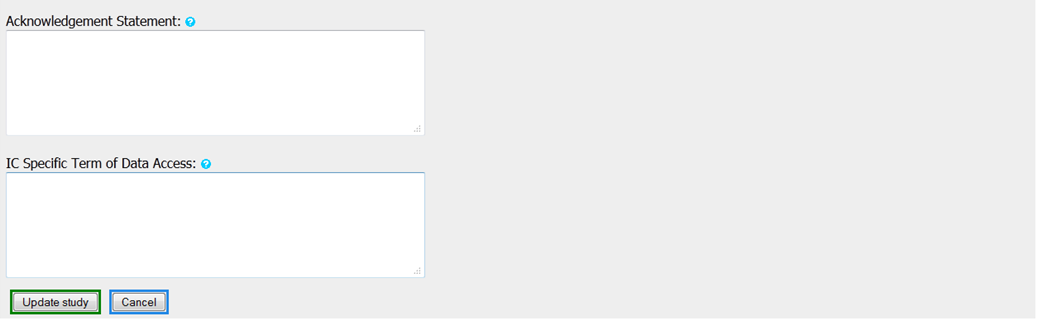 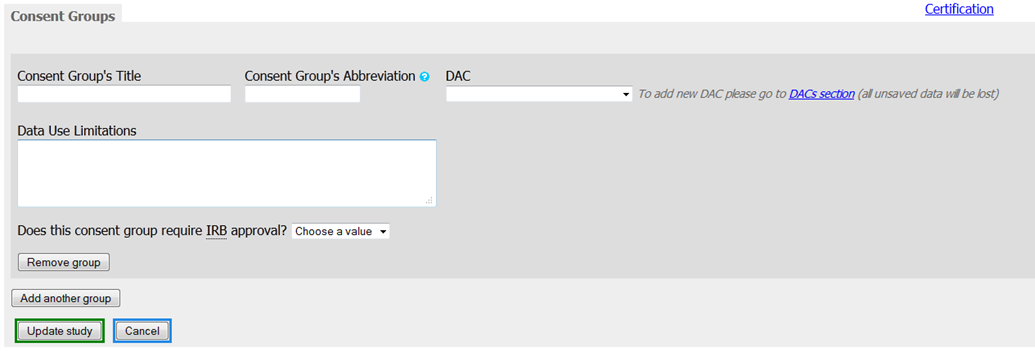